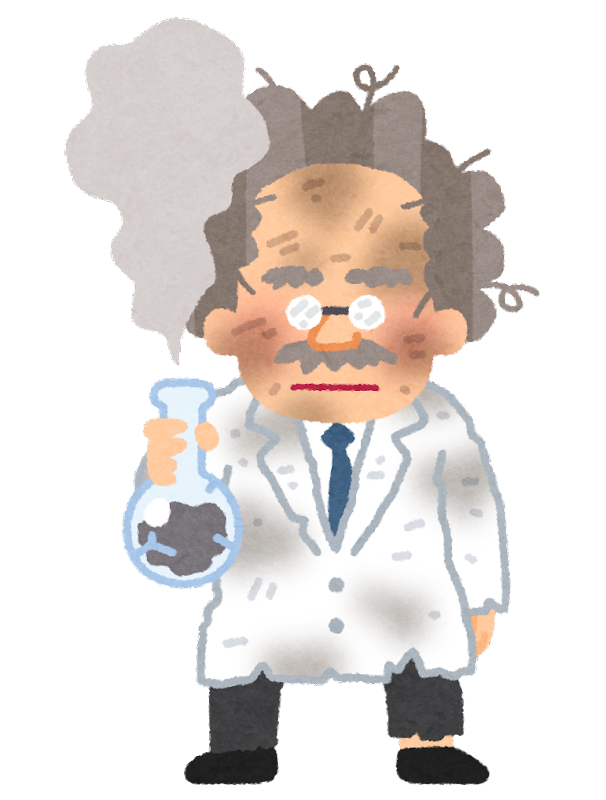 装置WS放送栗田の失敗相談室
あなたが転んでしまったことに関心はない。そこから立ち上がることに関心があるのだ

エイブラハム・リンカーン
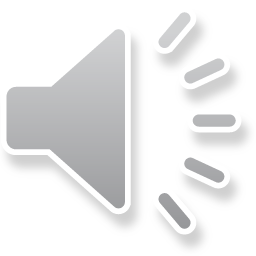 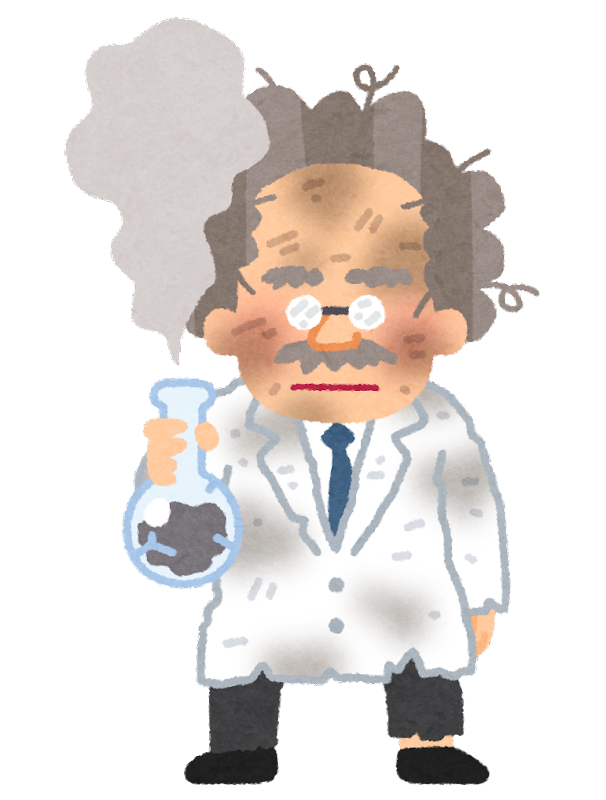 装置WS放送栗田の失敗相談室
失敗は回り道。行き止まりの道ではない
ジグ・ジグラー
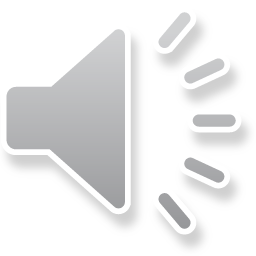 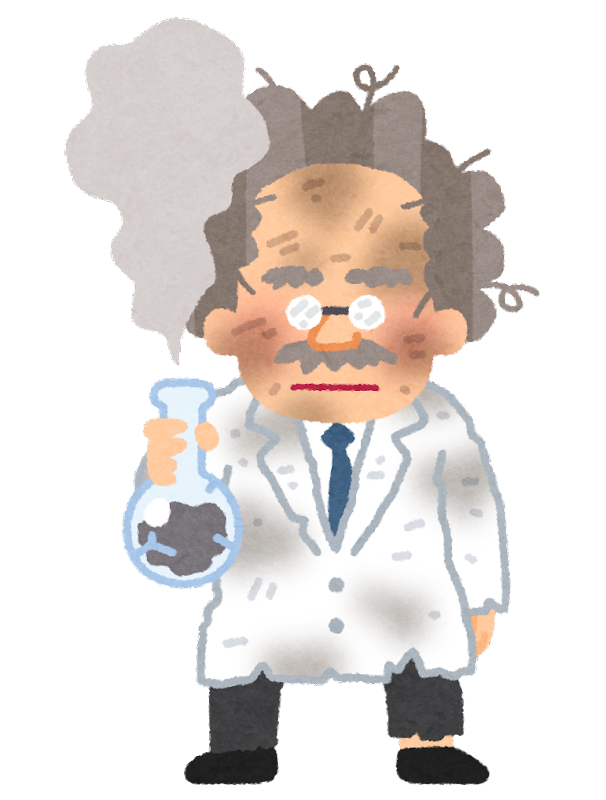 装置WS放送栗田の失敗相談室
九回失敗したとしても、それでも九回の結果を生んだではないか
ダライラマ
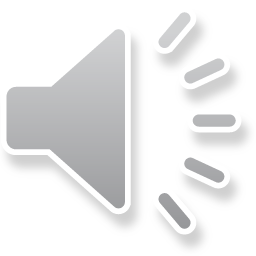 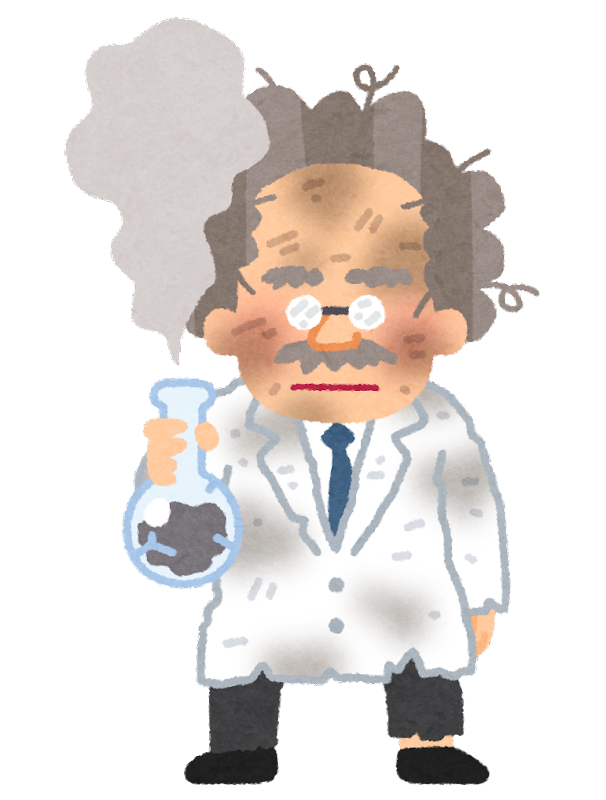 装置WS放送栗田の失敗相談室
私は失敗をしない若い人っていうのは、あまり信用しない。何もしてないことを証明するようなものじゃないか
大橋洋治
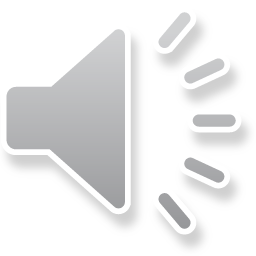 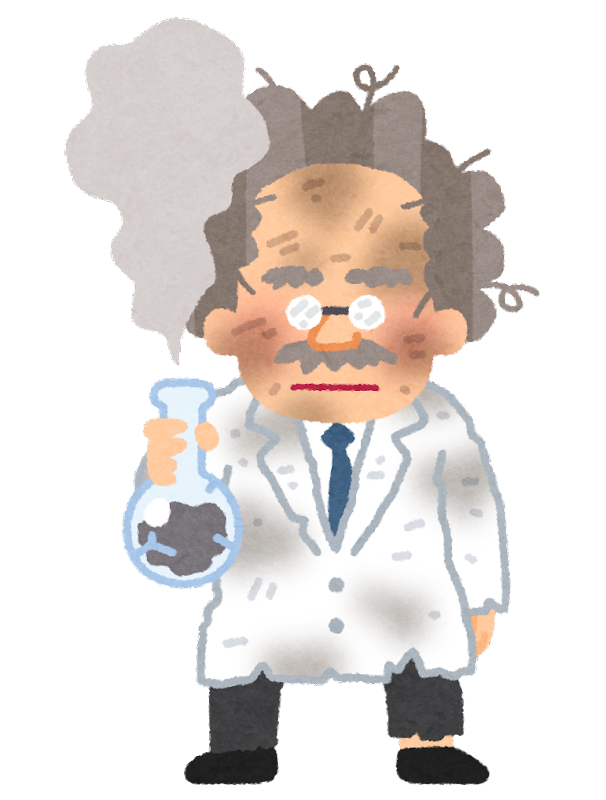 装置WS放送栗田の失敗相談室
未知に挑んだ結果、失敗したとしても、そこに名誉を与えなければいけない
野依良治
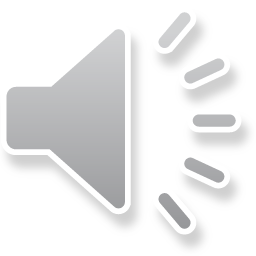 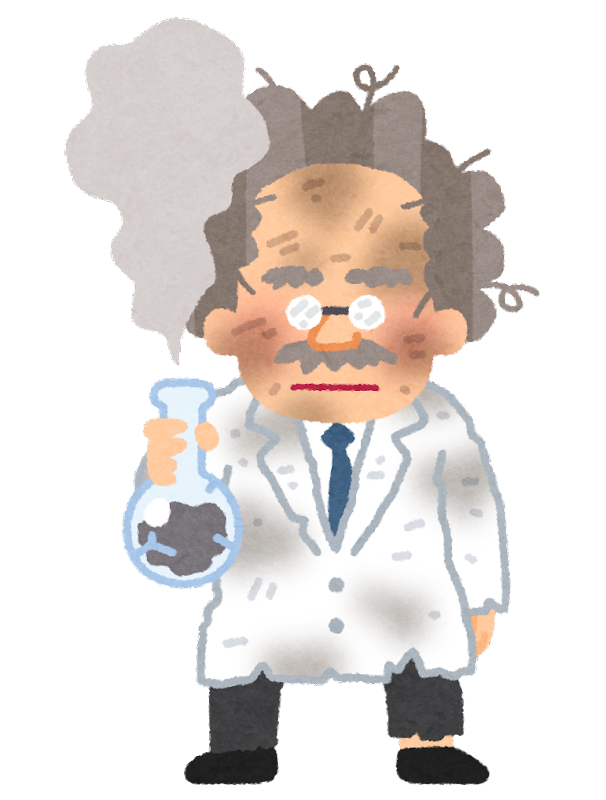 装置WS放送栗田の失敗相談室
成功と失敗の一番の違いは途中で諦めるかどうか

スティーブジョブズ
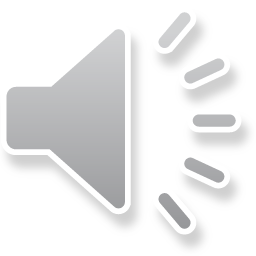 人には向き不向きがある
小柴昌俊
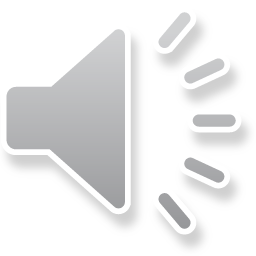 装置WS放送次のコーナーは懇親会
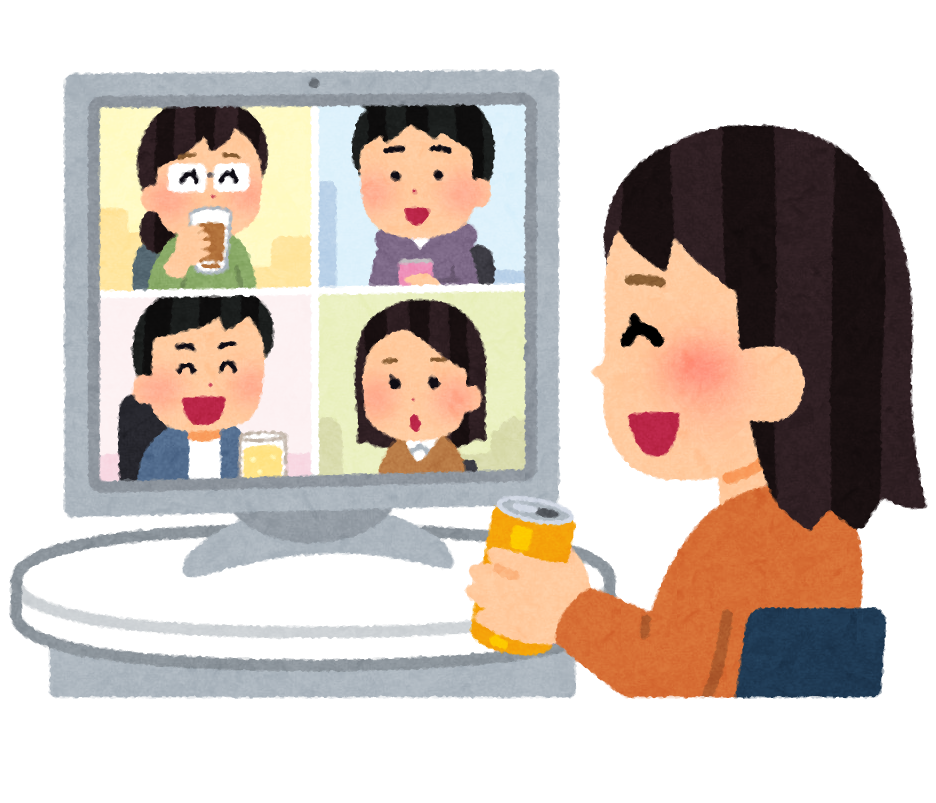 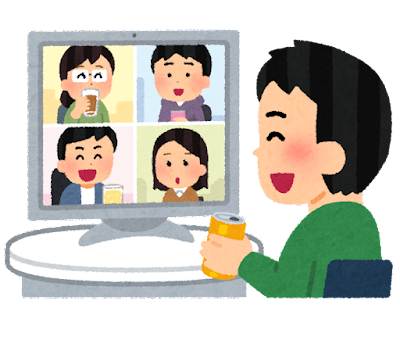